Identifying Multidimensional Policy Preferences of Voters in Representative Democracies: A Conjoint Field Experiment in Japan
Yusaku Horiuchi, Dartmouth College
Daniel M. Smith, Harvard University
Teppei Yamamoto, MIT

Prepared for the workshop, Advancing Digital Scholarship in Japanese Studies: Innovations and Challenges, 
Harvard University,  November 6, 2015
Abe’s surprise election
The background:
December 2012: LDP and coalition partner Kōmeitō won landslide victory over a fragmented opposition 
PM Abe made “Abenomics” his post-election economic agenda. Three “arrows”:
Monetary policy
Fiscal stimulus
Structural reforms
November 2014: Abe suddenly signaled his intention to dissolve House and call new elections
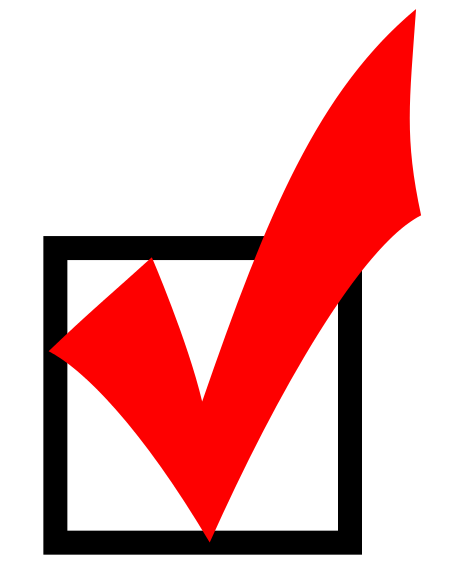 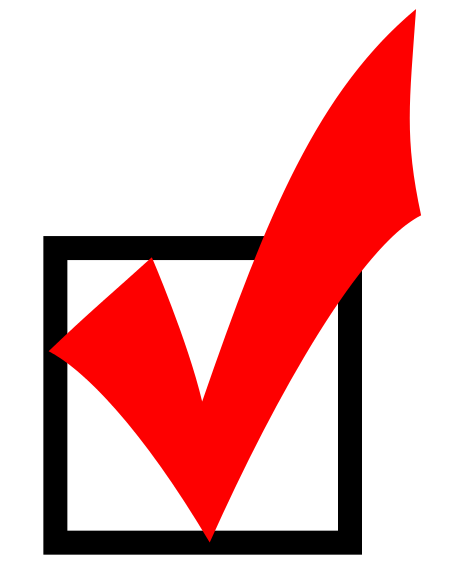 Abenomics on the ballot?
Abe claimed election was to seek voter approval for decision to delay consumption tax increase
Others interpreted the move as intended to strengthen Abe’s hand for third arrow reforms; strike while opposition still weak
The media interpreted the election as a referendum on Abenomics
Another landslide
The results of the election were almost identical to 2012
Historically low turnout (53%)
LDP won  291/475 seats (61.3%); together with Kōmeitō control 68.6% of seats
Abe claimed that voters gave him a mandate for continuing Abenomics
But did they really?
Limitations of Existing Toolkits
Standard tools are ill-suited to identifying voters’ multidimensional policy preferences during an election campaign 
Actual election results don’t accurately reflect voter preferences for specific policies
We want to ask: 
How important is each policy issue relative to other issues? 
For each issue, which policy among proposed policies do voters prefer? 
Standard survey questions are not designed to answer these questions simultaneously
Common Survey Questions
Typical surveys might ask questions such as... 
Which issue is most important to you – employment, economic growth, nuclear power, or constitutional revision? 
Please rank employment, economic growth, nuclear power, and constitutional revision in order of their importance to you. 
With regard to employment, which policy do you prefer the most: A, B, C, etc.?

These questions do not accurately reveal the preferences behind the actual choice of a party or candidate as a whole.
In reality, voters evaluate multiple policy issues holistically and make a choice.
Conjoint Analysis
Our solution: Conjoint analysis
A novel measurement technique for multidimensional choices and preferences  more accurate!
We juxtaposed sets of multiple issue positions as hypothetical “manifestos” (policy bundles)
Asked respondents to choose the most preferred bundle
The first study to analyze public opinion about policy issues as bundles put together by parties in an actual national election
Design and Inference
Experimental design:
Each respondent compared policy bundles of 2 hypothetical parties (profiles)
The order of 9 issues (attributes) was randomized 
For each issue, one of 3-4 policy proposals (levels) was randomly assigned 
Proposals were taken from actual party manifestos
Each respondent then chose the most preferred party
Respondent repeated the task 5 times
Afterward, answered separate questions about demographics, support for Abe cabinet, and vote intention
Conjoint Table: Example
Timeline: Fast!
Election timeline:
November 18: PM announces a snap election
November 21: Lower house dissolved 
December 2–13: Campaign period (only 12 days)
December 14: Election day 

Study timeline: 
November 19: IRB initial approvals
December 3: Revised IRB approvals 
December 3–14: Sampling period (11 days)
Implementation
We used the online survey company Research Now
Panel of Japanese respondents pre-enrolled in their system
Flexible targeting of respondents to meet demographic quotas, etc.
Anyone can use it  Open!
Sample:
Internet-based non-probability panel (N = 1,951) 
Matched to national census distributions on age, gender, region, education and income
$3.15 per respondent (~$6,000 total cost)  Cheap!
Policy Proposals – 1
Consumption Tax 
Delay the tax increase until April 2017 and reduce other tax rates [LDP, Komeito]
Delay until other reforms are made [PFG]
Delay the tax increase indefinitely [DPJ, JIP, PLP] 
Stop the tax increase and reduce the existing tax [SDP, JCP] 
Employment 
Expand employment through job diversity [LDP, Komeito]
Break down seniority system and liberalize labor market [JIP, PFG] 
Oppose deregulation of labor laws. Support regular (full-time) employment [DPJ, PLP, SDP, JCP] 
Monetary and Fiscal Policy 
Continue bold monetary policy and flexible fiscal policy [LDP, Komeito]
Correct excessively loose monetary policy and reckless public works spending [DPJ, JIP, PFG]
Oppose monetary and fiscal policies that widen inequality [PLP, SDP, JCP]
Policy Proposals – 2
Economic Growth Strategy 
Break down regulatory protection of agriculture and health industries [LDP, JIP, PFG]
Activate growth in rural areas and small businesses [Komeito]
Increase consumption through employment and childrearing support [DPJ, PLP, SDP, JCP] 
Nuclear Power 
Restart nuclear reactors if proven safe [LDP, Komeito, PFG]
Restart nuclear reactors only under strict safety guidelines [DPJ, JIP]
Do not restart nuclear reactors [PLP, SDP, JCP] 
TPP (Trans-Pacific Partnership) 
Join TPP, but be prudent about liberalization [LDP, Komeito, DPJ] 
Join TPP, and actively promote liberalization [JIP, PFG]
Oppose joining TPP [PLP, SDP, JCP]
Policy Proposals – 3
Collective Self-Defense 
Approve collective self-defense under new laws [LDP, Komeito, PFG] 
Oppose the reinterpretation decision by the cabinet [DPJ, JIP, PLP] 
Oppose collective self-defense [SDP, JCP] 
Constitutional Revision 
Create a new constitution written by the Japanese people [LDP, DPJ, JIP, PFG]
Add new rights to the existing constitution [Komeito, PLP]
Oppose revision and protect the “Peace Constitution" [SDP, JCP] 
National Assembly Seat Reduction 
Follow the recommendation of a special committee to create a better electoral system [LDP, Komeito]
Drastically reduce the number of seats [JIP]
Reduce the number of seats [DPJ, PFG, PLP] 
Oppose any reduction of proportional representation seats [SDP, JCP]
Three Main Questions
Which policy issues and positions are relatively more important in determining respondents’ choice over manifestos?
Does the effect of each policy position systematically vary across subgroups of respondents? 
How do the actual party manifestos rank against each other?
Results 1: Relative Popularity of Positions
Results 2: Underlying Heterogeneity
Results 3: Ranking of Party Manifestos
Summary of Key Findings
Media interpreted election as if it were an referendum on Abenomics
After election, Abe claimed voters gave him a mandate to continue Abenomics
Summary of Key Findings
On the contrary, Abenomics was seemingly unimportant to voters
Moreover, the LDP’s policy manifesto on the whole was the least popular
Illustrates distortionary process of elections in translating policy preferences of voters into party vote choice
New methods, tools, and resources made this kind of quick and relevant research possible!